Тема урока: изделия из бисера
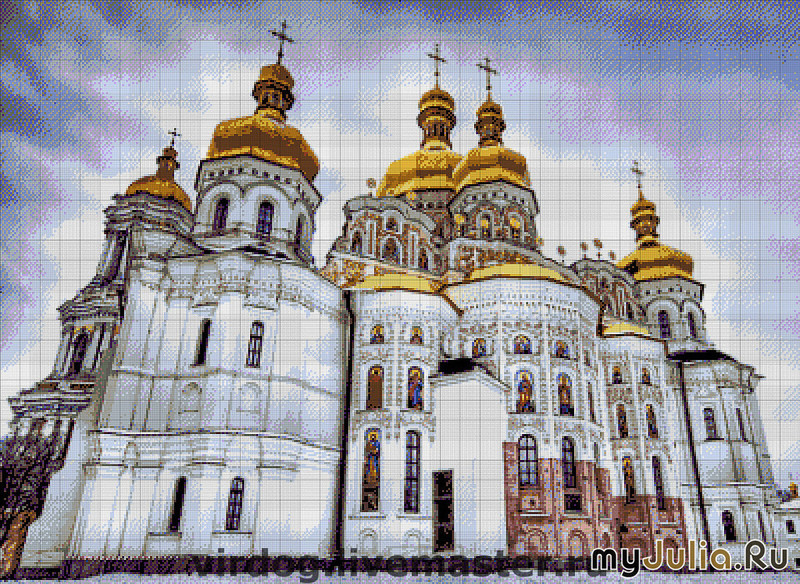 Цели обучения:
Учащиеся смогут изучить технологию изготовления изделия из бисера.
Смогут объяснить последовательность работы с бисером.
Смогут составить композицию для бисероплетения
Задачи урока:
Ознакомить учащихся с готовыми изделиями из бисера
Ввести понятия бисероплетения.
Изучить методику бисероплетения 
Работа по таблице  по соответствию цветов
Критерии успеха
Знает виды бисера.
Объясняет технологию изготовления из бисера.
Умеет сочетать различную цветовую гамму. 
Умеет подводить итоги своей деятельности.
Языковые цели:
.Учащиеся могут распознать и использовать  на русском ,казахском и английском языках такие термины: стеклярус, рублевка, бисероплетение, вышивка, ткачество, схема в технике прикреп, виды пяльцев, композиция.
Привитие ценностей:
1. Развитие патриотизма в контексте идеи «Мәнгілік-Ел» 2.формирование чувства уважения друг к друга;3. сотрудничество при работе в группах; 4. развитие функциональной граммотности, ответственности и самостоятельности в своем обучении. 5.Экологическое воспитание.
Навыки:
Критическое  и творческое мышление, коммуникативные навыки 
Самостоятельность выполнения задания
Межпредметная связь
Русский язык.
Математика
История
Рисование.
Химия.
Экология.
Казахский  язык.
 английский язык
Использование ИКТ
Интернет-ресуры
 3.интерактивная доска.
 4. компьютер
Предварительные знания
Учащиеся должны знать :                                     1.Технику безопасности и санитарно- гигиенические требования.
    2. Учащиеся умеют составлять  композицию.
Ход урока
стадия «вызов».
1.Мозговой штурм. Вопросы:
 Что такое бисер?
 Как работают с бисером?
  Где используют бисер?
2.Демонстрация картин  и изделий , выполненных  бисером
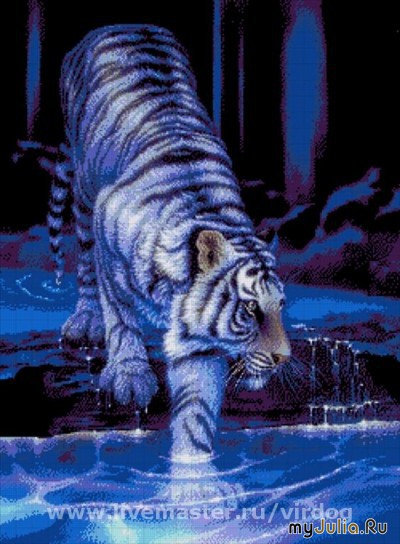 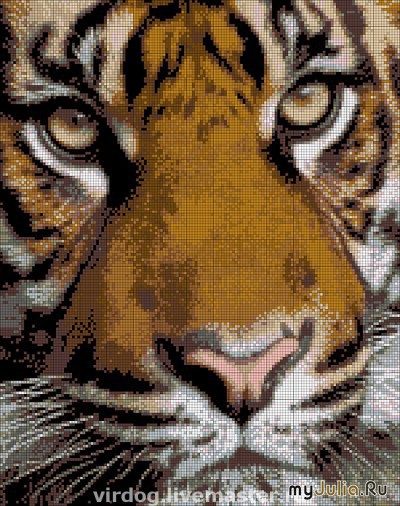 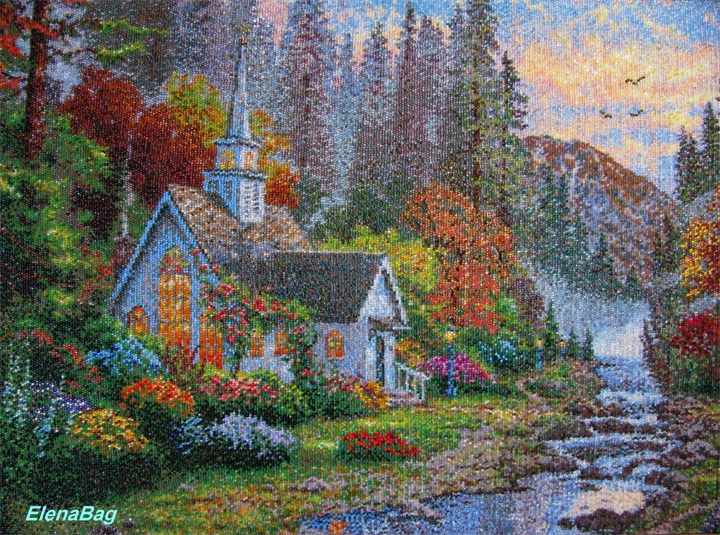 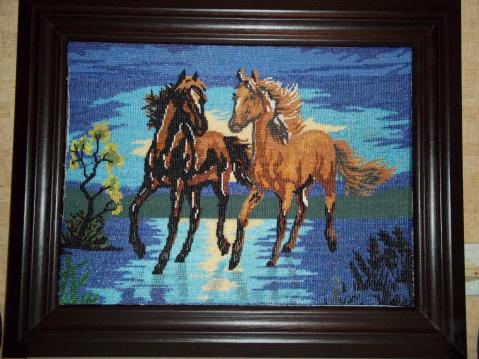 осмысление
Стадия  «Осмысление»
 Работа с текстом по терминам
Практическая работа в группах:
раздаются карточки со словами .  Составить перевод на двух   языках) 
         
Выступление учениц с рефератами.
Стадия «рефлексия»
Презентация  работ.
Само и взаимоанализ.
Синквейн по теме « Бисер» и «Ткачество».